Příjem kriticky nemocného
Bc. Miroslav Voráček
Příjem akutního pacienta
Kontaktní místo 
 Příjem pacienta na resuscitační oddělení (IP)
 Příjem traumatizovaného pacienta
 Předoperační a pooperační péče      traumatizovaného pacienta
Úraz, trauma, polytrauma…
celospolečenský problém

na prvním místě mortality do 45 let

podíl dopravních úrazů až 40%
Příčiny
změna a zrychlení životního rytmu a stylu

nárůst agresivity ve společnosti

absence silné policie a justice 

dopravní situace, rizikové sporty
Dopravní situace
nárůst počtu motorových vozidel

výkonnější automobily

lidský faktor (bezohledná jízda, nepřiměřená rychlost, riskantní předjíždění, zanedbání přednosti v jízdě)

Alkohol, drogy
Triage pozitivita pro příjem do TC
pád ze 6 m a více

rychlost nárazu 33 km/h a větší

deformace 2/3 čela vozidla, kabiny u pacienta, vymrštění z vozu, převrácení

katapultáž z vozidla, zaklínění ve vozidle

smrt spolujezdce

chodec sražený rychlostí 25km/h OA nebo 10 km/h NA
Triage pozitivita pro příjem do TC
GCS 13 a méně, STK 90 a méně, DF méně než 10, více než 29

pronikající poranění krku, šíje, hrudníku, břicha, pánve, třísel s genitáliemi

zlomeniny více než 2 dlouhých kostí

popálení více než 15%, obličeje, DC

vlající hrudník
Triage pozitivita pro příjem do TC
průkazný vysokoenergetický mechanismus 

věk více než 60 nebo méně než 6 let

komorbidita respiračního nebo KVS

jiný předpoklad specifického poranění
Pacienta v přímém ohrožení života od Zdravotnické záchranné služby  
Je zdravotnické zařízení povinno převzít
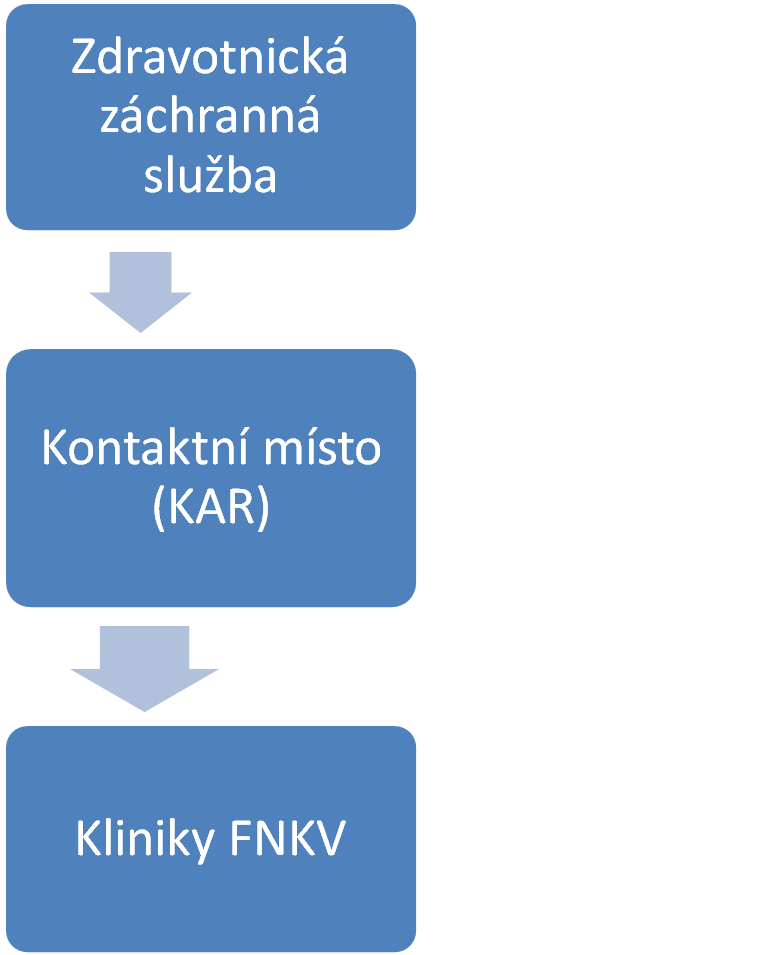 Příjem pacienta na resuscitační oddělení (IP)
Cílová skupina: pacienti s ohrožením selhávání či se selháváním 1 či více životních funkcí 

Organizace příjmů ve ZZ odlišná – dána provozními a prostorovými podmínkami - urgentní příjmy, centrální příjmy → oddělení, kterým procházejí všichni nemocní či zranění, kteří vyžadují léčebnou péči, příjmové ambulance …
 
Klasifikace závažnosti (triáž) – skórovací schémata, 1 pozitivita – identifikace nemocných k transportu do Traumacentra ( FF- GCS,TK,DF, anatomické poranění,mechanizmus,věk)

Polytrauma - poškození dvou nebo více orgánových systémů, z nichž alespoň jedno bezprostředně ohrožuje nemocného na životě ( např. kombinace kraniotraumatu x poraněním hrudníku )
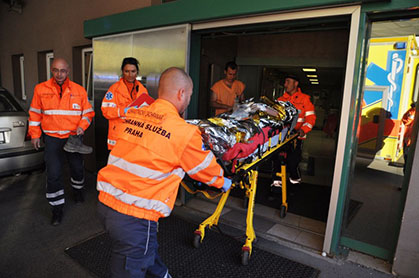 Příjem pacienta na resuscitační oddělení (IP)
Cílem je základní zajištění životních funkcí 

Základní diagnostika →rozšířená diagnostika

Urgentní operativa

Resuscitační, intenzivní péče
Příprava příjmu pacienta
Organizace trauma týmu 
Funkční přístroje
Odběry
Invaze
Administrativa
Zajištění CT, konziliářů
Zajištění sálu
Kontrola krevních konzerv, plazem
Další speciální přípravy dle aktuálního stavu
Příjem pacienta na resuscitační oddělení (IP) - traumaprotokol
Určení traumatýmu (vedoucí, NLZP, lékaři, konziliáři, sanitáři..)
Každý člen týmu má svoji úlohu – zamezení ,,zmatku´´
Připravenost příjmového místa , okamžitá provozuschopnost 


  Týmový přístup, mezioborová spolupráce, kvalita a kontinuita péče, zkušenosti, komunikace, souhra týmu
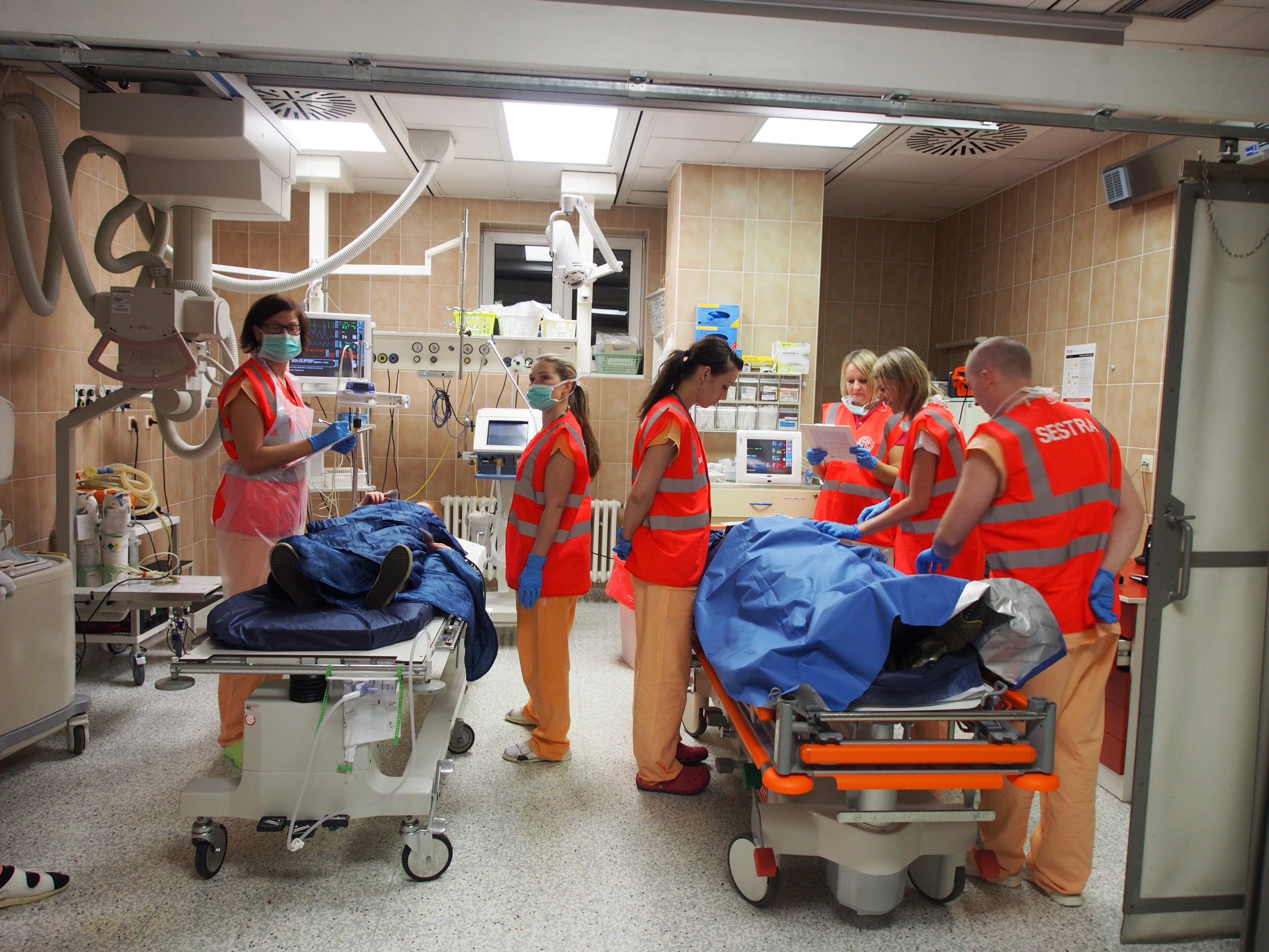 Fáze příjmu akutního pacienta
A – bleskové vyšetření

B – zajištění vitálních funkcí

C – diagnostický proces

D – urgentní operativa
A - Bleskové vyšetření
Slouží k orientaci a povaze poranění

Vstupní údaje od RZP

Trvá sekundy

Cíl je získat představu o nejvhodnějším dalším postupu
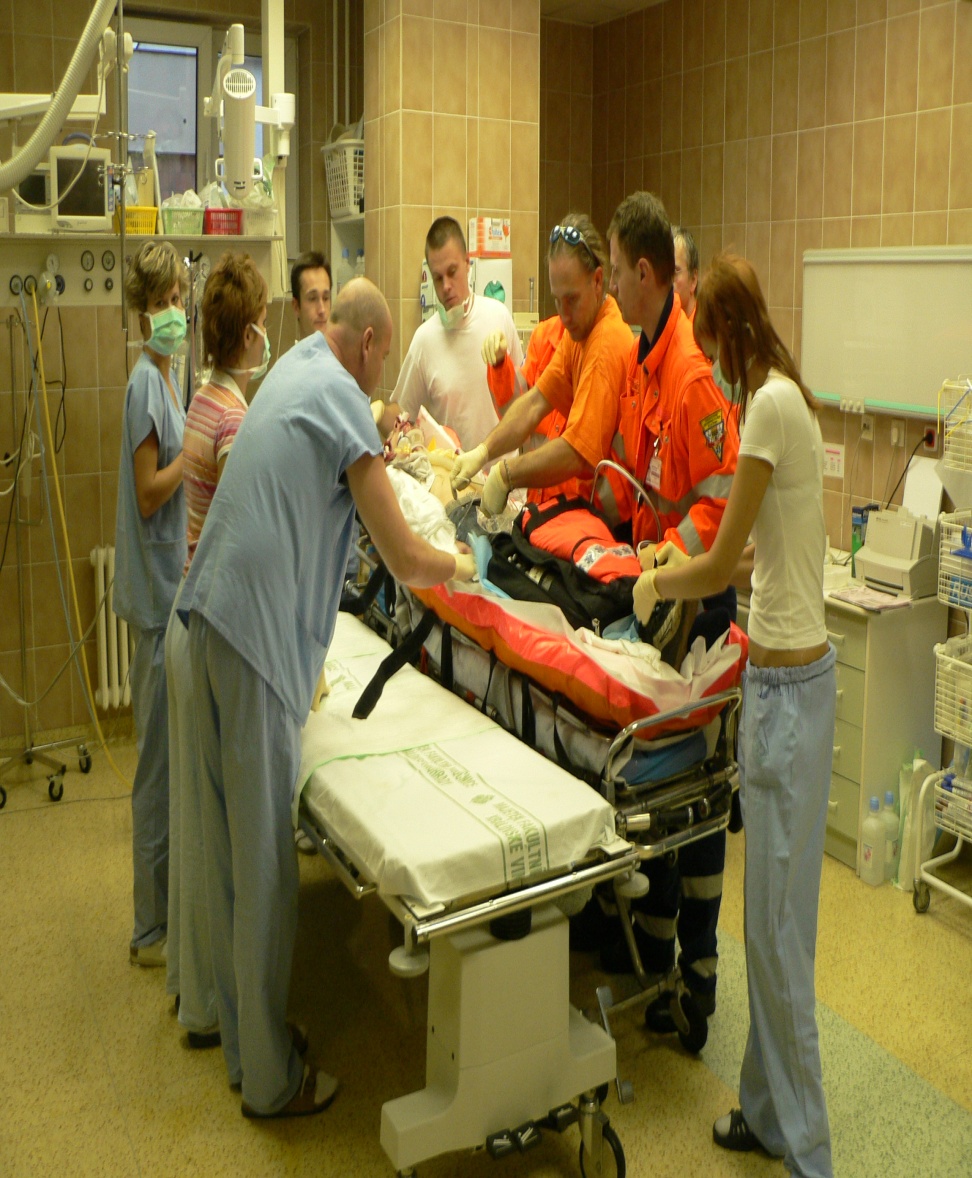 B – zajištění vitálních funkcí
Léčebný postup – do 5 min.

Dostatečná dávka kyslíku do tkání 
   → dostatečná ventilace, úprava oběhové 
       poruchy

Vhodná analgosedace

Monitorování - průběžné zobrazení měřených a odvozených veličin vitálních funkcí

Tepelný komfort

Léčba šokového stavu → zajištění přístupu do cirkulace
C - diagnostika
Probíhá kontinuálně → 5 – 40 min

Důkladné fyzikální vyšetření, FAST

Rozšířená dg – laboratoře, Bedside vyšetření, Rotem

CT vyšetření

Ostatní dle konziliářů, dle charakteru poranění ( RTG, sono, MR …….)
FAST
Focused abdominal sonography for trauma
Rychlé vyšetření k lokalizaci volné tekutiny v dutině hrudní, břišní a perikardu
 4 samostatné pohledy na 4 anatomické oblasti
jater (pravý horní kvadrant) - Morisonův prostor
sleziny (levý horní kvadrant)
pánev (suprapubická, perivesikální) - Douglasův prostor
perikardu (subxiphoideální)
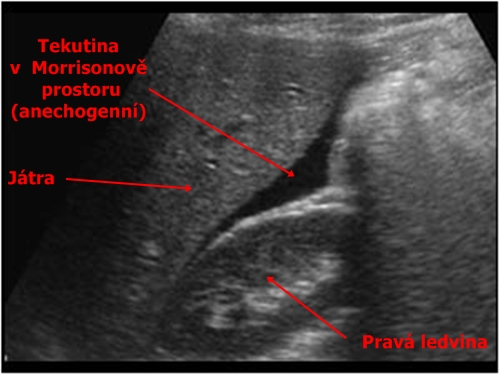 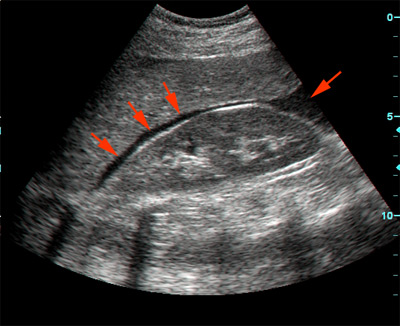 Rotem
Rotation ThromboElastoMetry
Zobrazuje průběh koagulace
Určí, čím substituovat krevní oběh pro správný průběh koagulace
Využití hlavně u polytraumatizovaných pacientů s rizikem traumatické koagulopatie
Okamžité poskytnutí informací o výsledku vyšetření
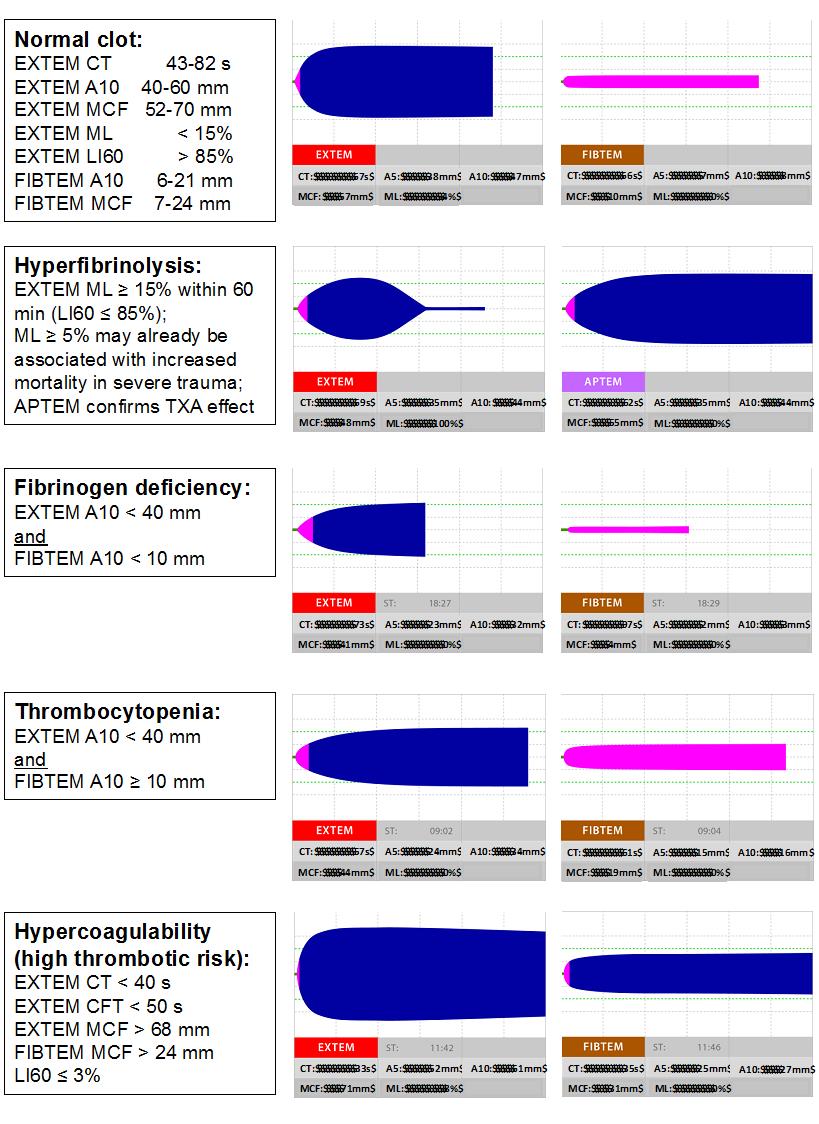 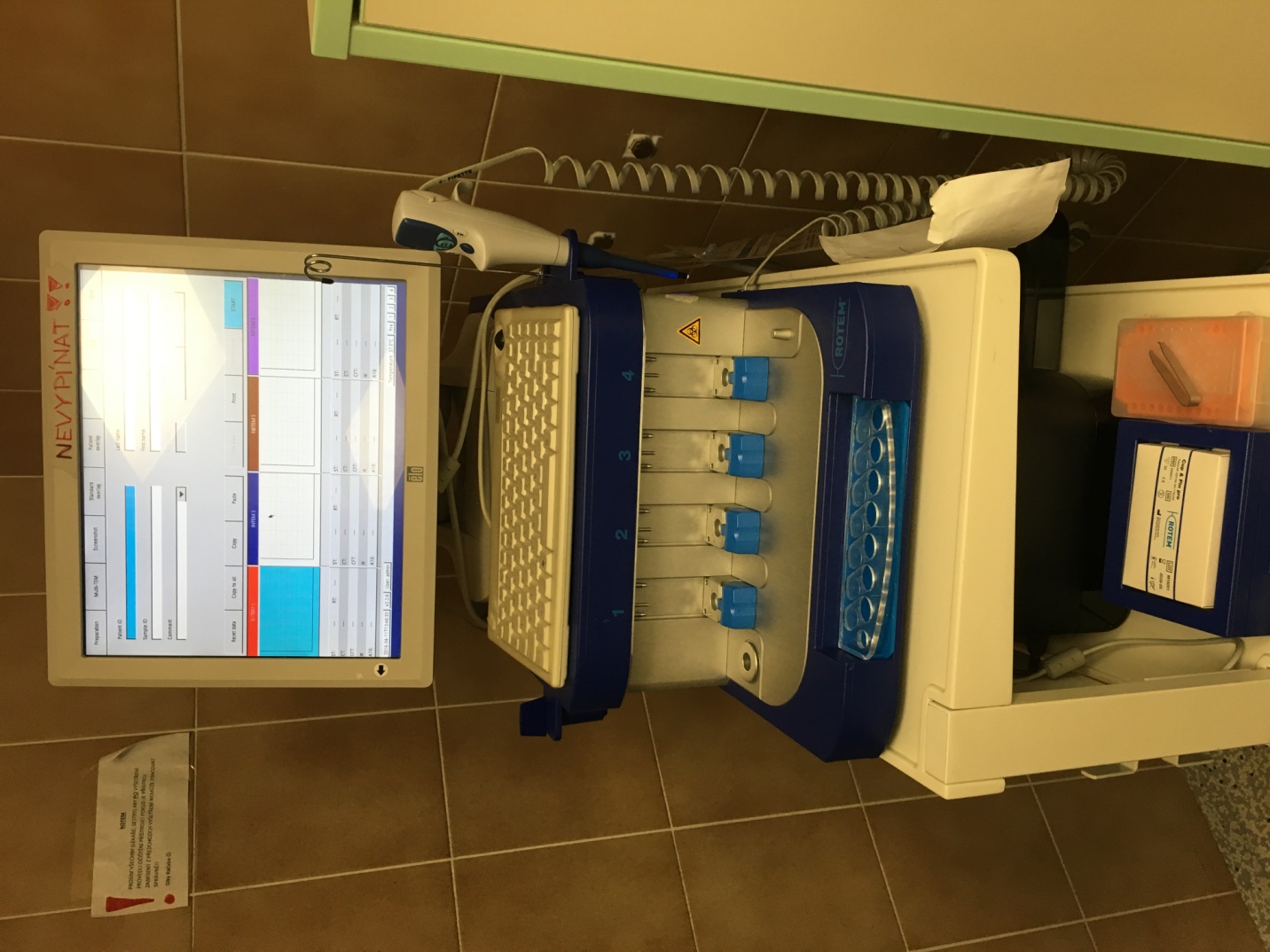 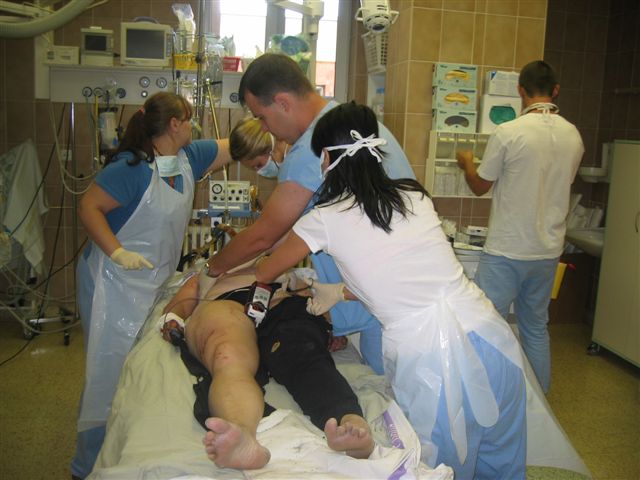 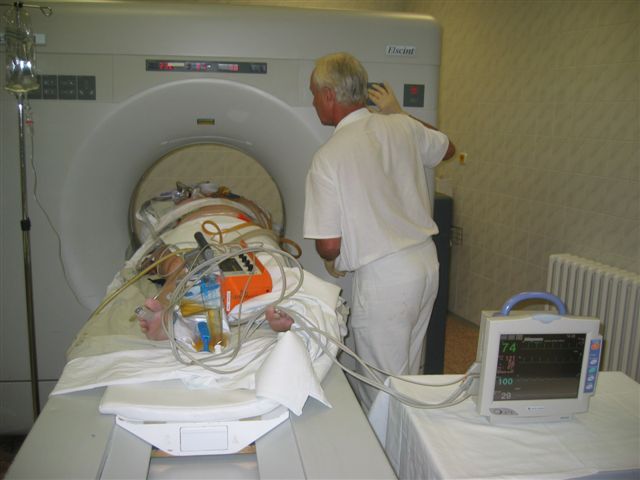 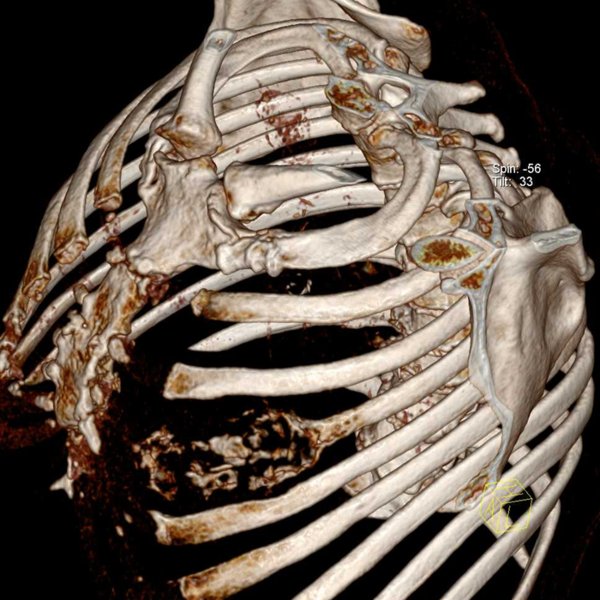 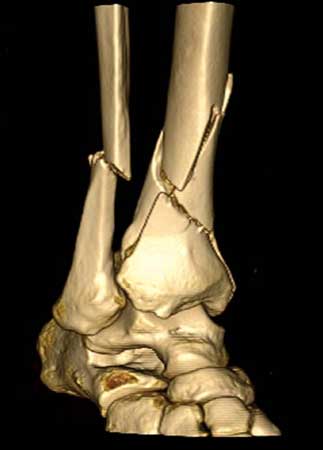 D- urgentní operativa
Operativa během prvních 24 h
Zjevné rozsáhlé nitrobřišní nebo nitrohrudní krvácení ……. fasciotomie 
Zavedení invazivních vstupů
Omezena celkovým zdravotním stavem
Náhrada krevních derivátů z vitální indikace   (EBR O neg, MP AB - ,,sálové depo´´
Operační sál, týmy TC, spolupráce 
Pooperační péče – monitoring, stabilita VF, analgosedace, teplo, kontrola rány
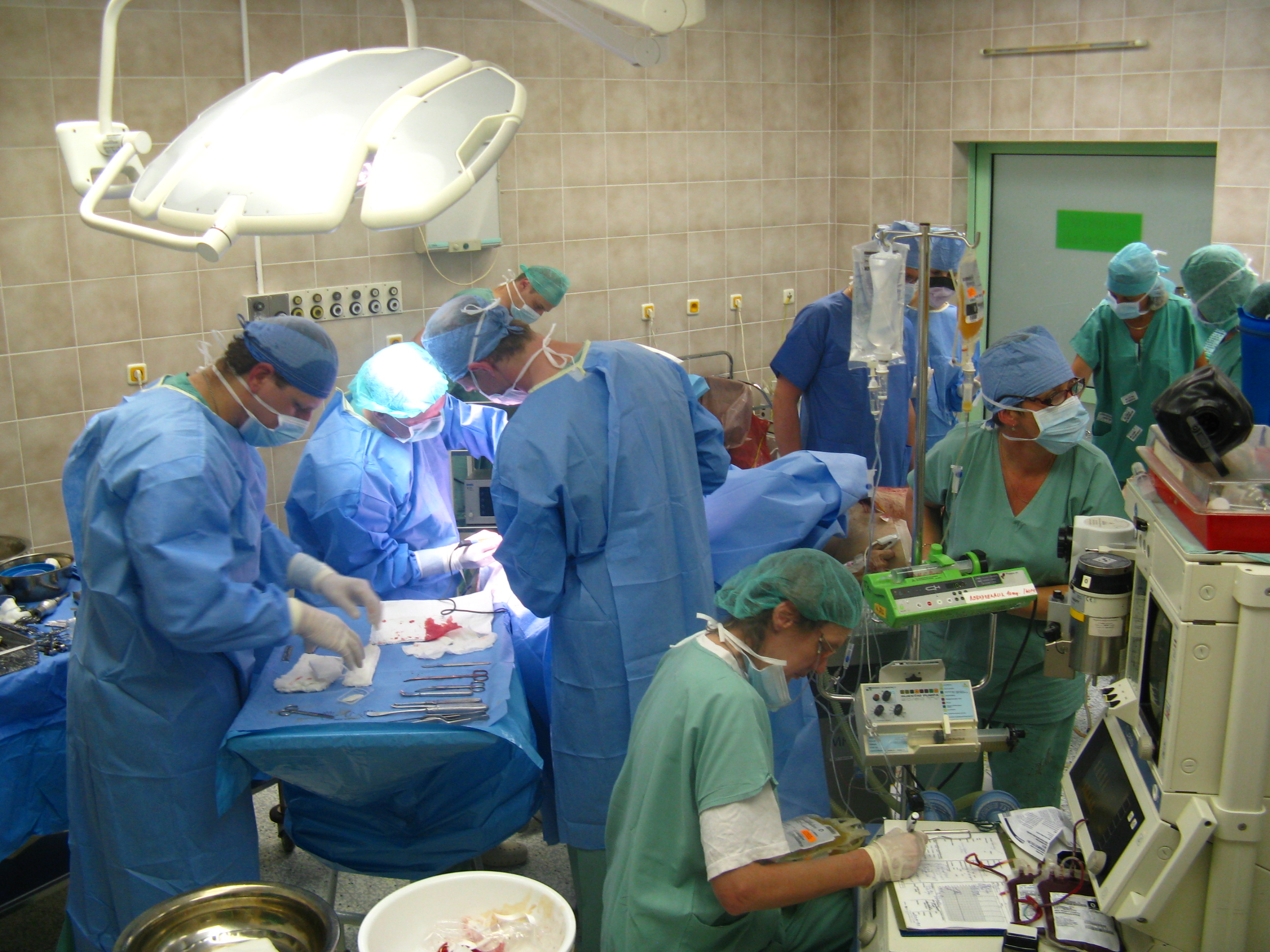 Pooperační péče
resuscitační péče či péče oborové JIP
 
kontinuální monitoring VF
 
ventilační a oběhová stabilita

analgosedace – klid, tepelný komfort

péče o operační ránu – kontrola krvácení

komplexní léčebná a ošetřovatelská péče
Cílem našeho snažení je návrat pacienta 
  k plnohodnotnému životu s ohledem na jeho postižení



Následná péče
Rehabilitační péče
Péče psychologická
Péče v sociální problematice
Děkuji za pozornost